То, что осталось за кадром…
Небольшой набор идей/механик, которые можно использовать дополнительно
Трехмерный паззл-квест про ориентирование наощупь во тьме
Похожие идеи
The Unfinished Swan
Perception
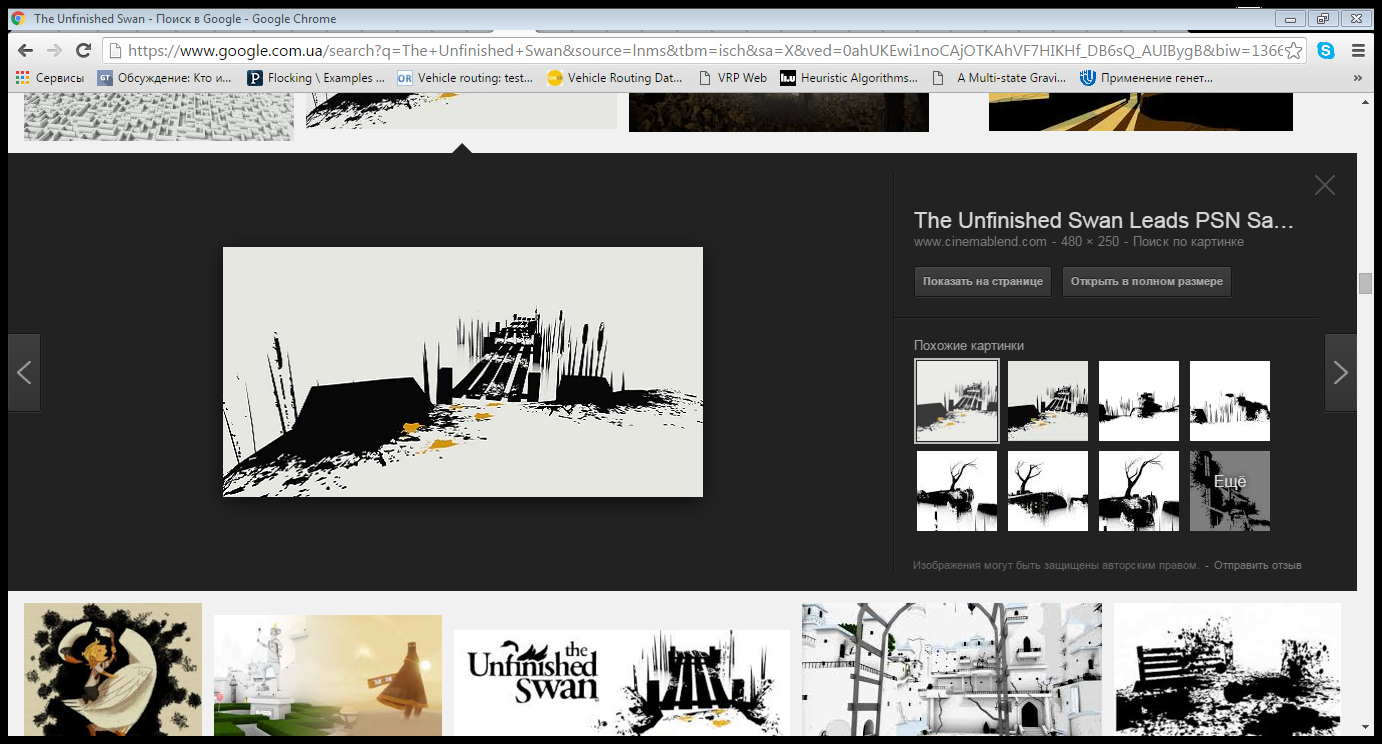 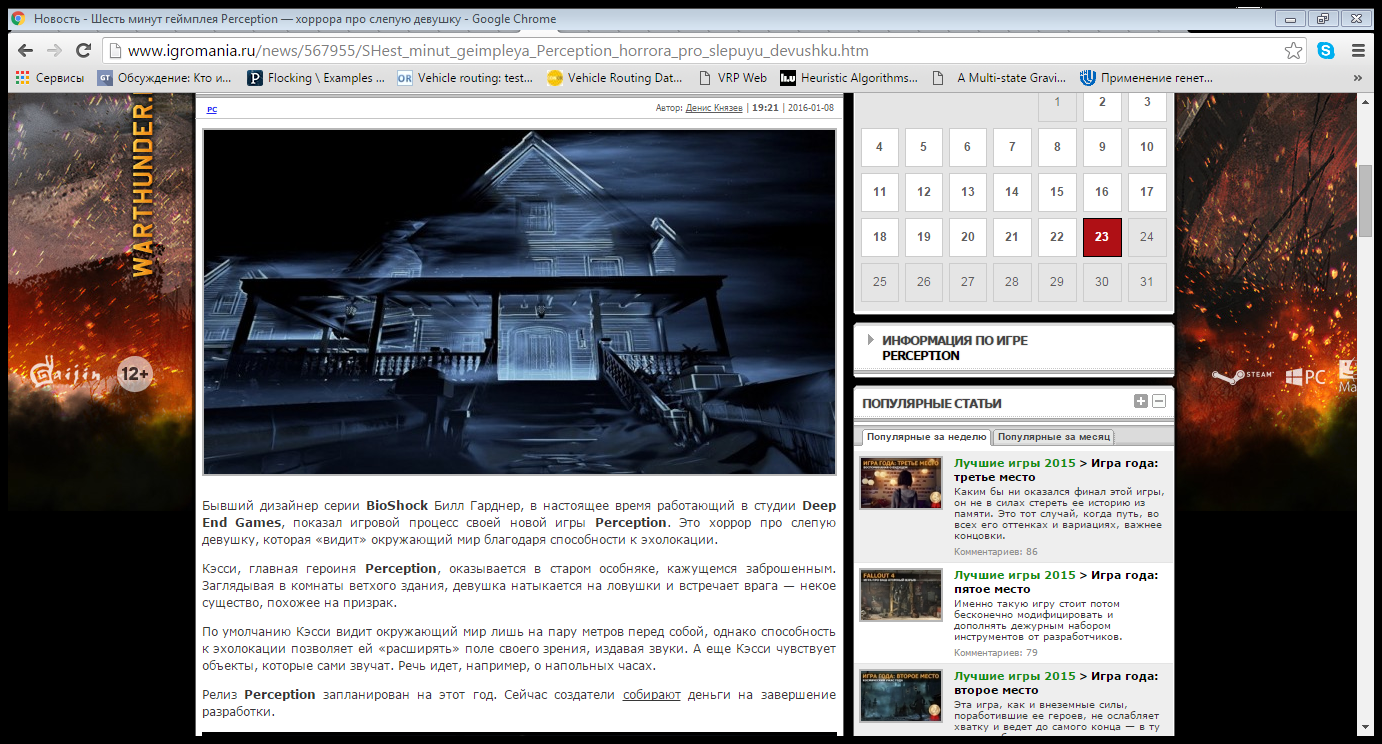 Разница в подходе
Чужие идеи:
Окраска пространства в нескольких метрах
Инструмент: краска и «эхолокация»
Моя:
Окраска пространства, до которого можно дотянутся лишь руками
Инструмент: тактильные ощущения и интуитивная память пространства
Больше возможностей исследования разных поверхностей за счет пальцев рук, что позволяет решать какие-то головоломки
Техники, которые можно использовать
Взаимодействие с миром:
Некоторые объекты могут хранить в себе дополнительные данные, например: если б цель игрока была узнать время, а на руках были стрелочные часы со стеклянным циферблатом – он может разбить циферблат и получить наощупь положение стрелок. Наощупь может получить примерную форму замка и понять какой ключ, к нему подойдет. Возможно, изощренный злодей оставил послание в бутылке – не разобьешь, не нащупаешь узнаешь.
Визуализация запахов/ветра. Некоторых звуков и окружения, представление о котором можно получить при сильном эхо.
Еще один мобильный концепт или механика – Развязывание узлов
Ближайший пример
Untangle
Медленное перевоплощение
Игрок медленно мутирует в чудовище, но замечает это только обращая внимание на руки. Или же увидев себя в зеркале. Можно и другие знаки добавлять, но суть в плавном перевоплощении.
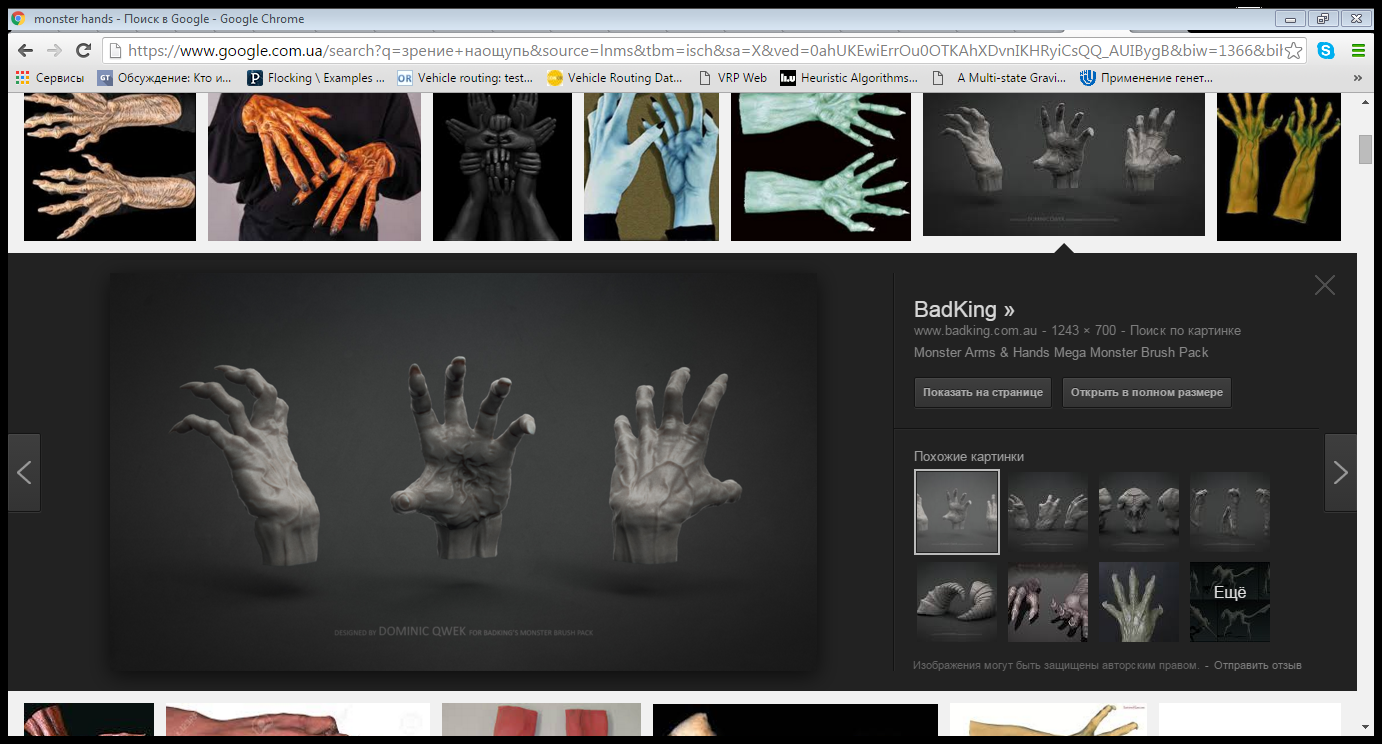 Стихии
Характер каждого существа – смесь всех стихий в разных пропорциях. Определенное зелье на время усиливает влияния определенной стихии.
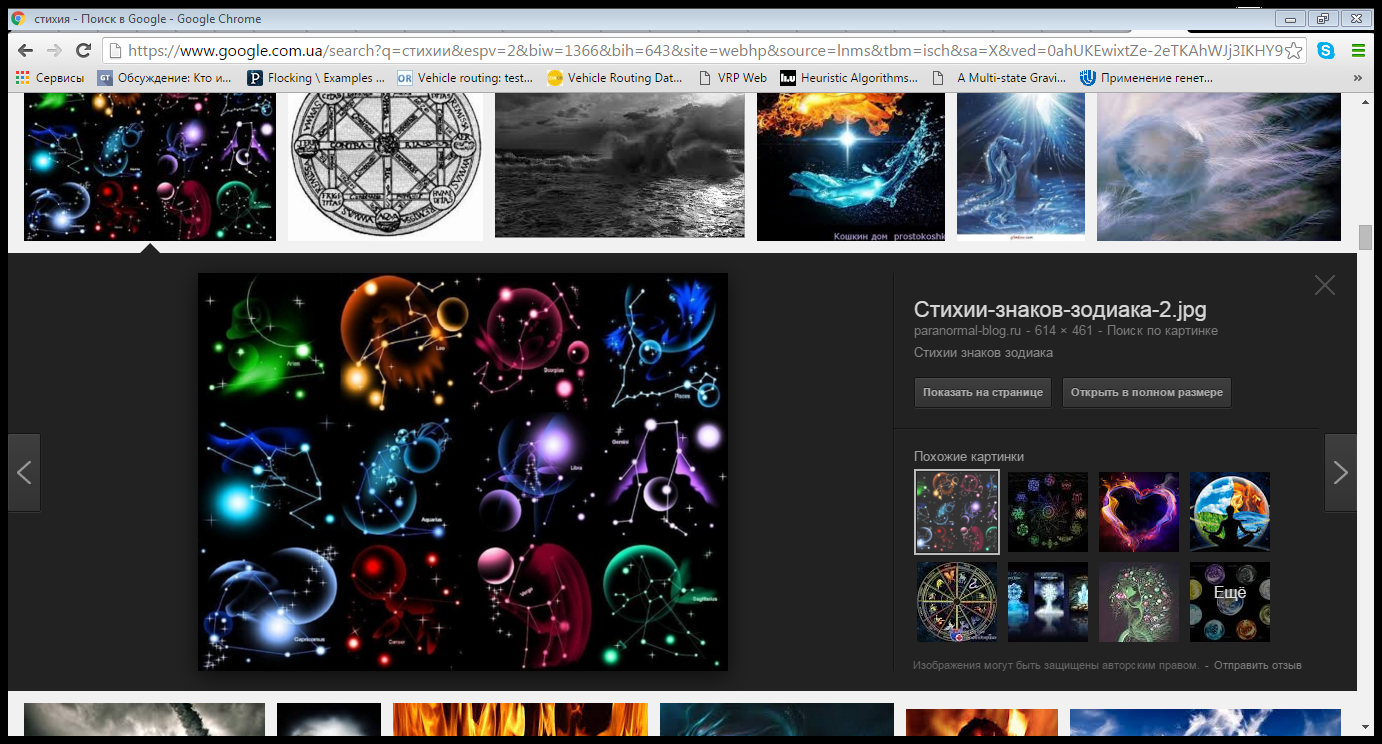 Баланс
Все твои действия будут уравновешены противодействием. На воровство получишь проблемы в будущем. На помощь незнакомцу получишь в ответ награду от игрового мира.
Мастерство
Возможность, повторяя какой-то набор действий много раз, добавить его как одно действие на горячую клавишу и увеличивать скорость исполнения. Пример: серия разных ударов.
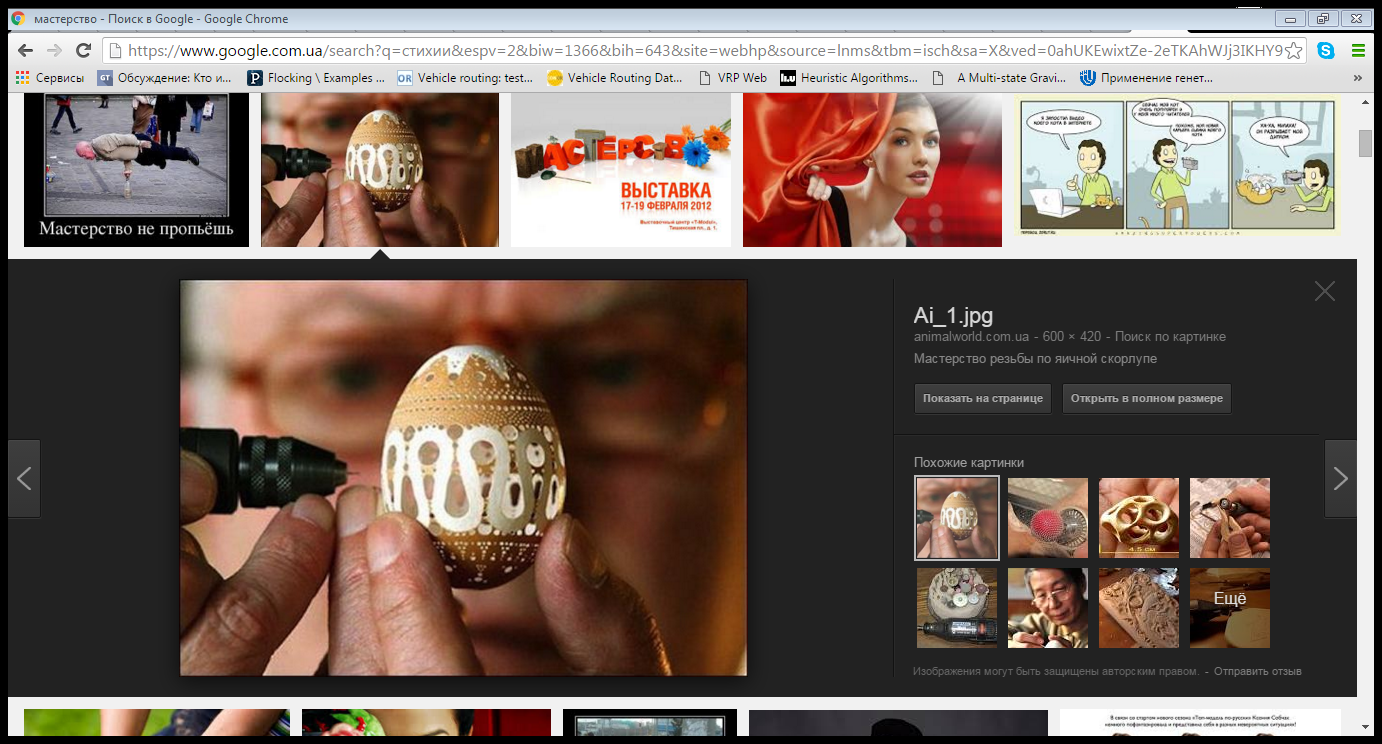 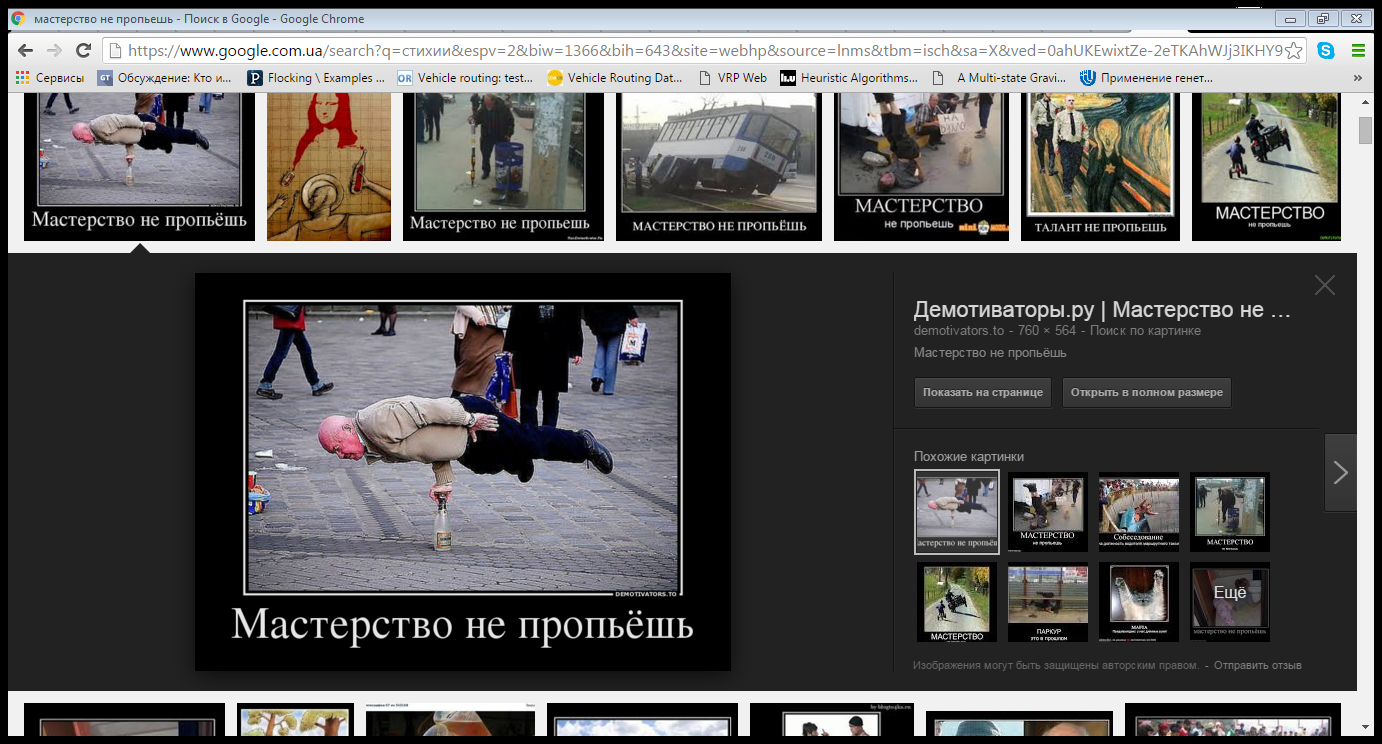 Чертоги разума ?
Просто возможность вносить что-то в память, чтоб после рассматривать и использовать в нужный момент
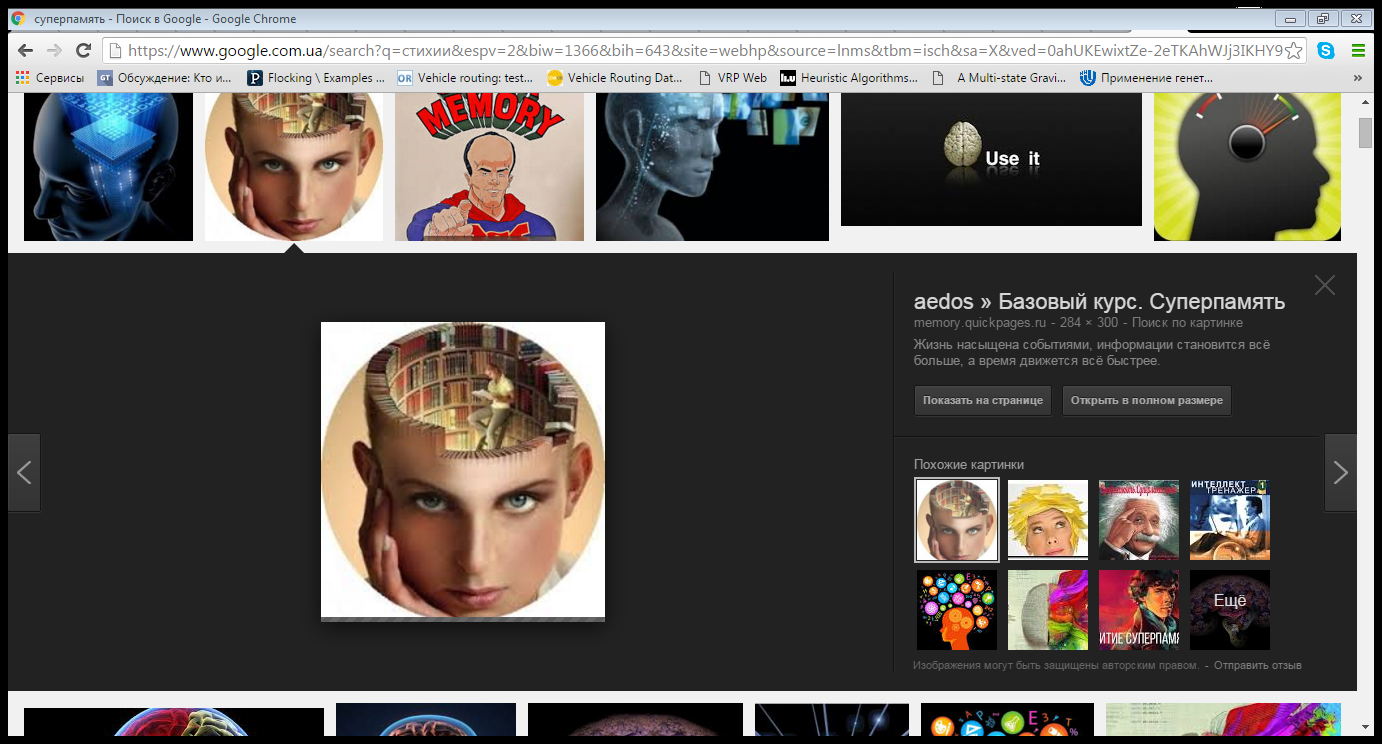 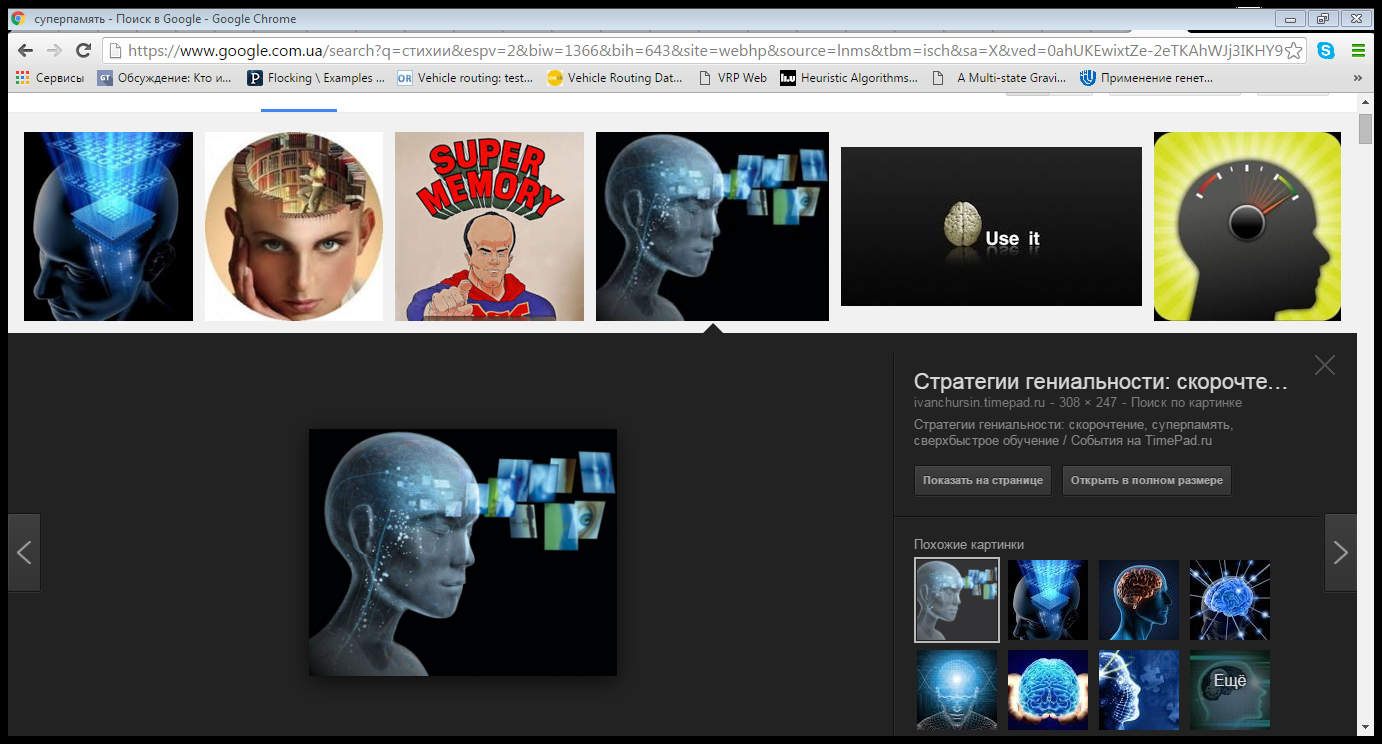